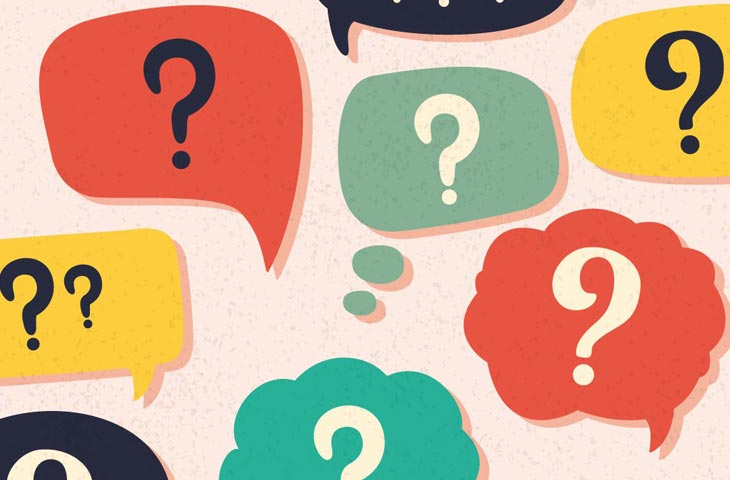 comment poser des questions ?
Questions fermées
La question fermée est une question dont la réponse peut seulement être 
« oui » ou « non ».
Ex : tu aimes le sport ?
Oui j’aime le sport/non je n’aime pas le sport
Il y a 3 façons de poser la question fermée
Sujet + Verbe + ? (familier) 
Ex: Tu aimes la musique ? 
Est-ce que + sujet + verbe + ? (standard) 
Ex: est-ce que tu aimes la musique ?
Verbe + sujet + ? (soutenu) 
Ex: aimes-tu la musique ?
Questions ouvertes
La question ouverte est une question dont la réponse peut être diverse
Ex: comment tu t’appelles ?
Tu vas où? .
Il y a de nombreux mots interrogatifs
quand, pourquoi, quoi, qui, comment, où, quel, combien, etc.
Il y a 3 façons de poser la question ouverte
Sujet + verbe + mot interrogatif (familier)
Ex: tu fais quoi dans la vie ? 
Tu as quel âge ?
Mot interrogatif + est-ce que + sujet + verbe (standard) 
Ex: qu’est-ce que tu fais dans la vie ? 
Mot interrogatif + verbe + sujet (soutenu) 
Ex: que fais-tu dans la vie ?